Real-Time 6D Stereo Visual Odometry withNon-Overlapping Fields of ViewTim Kazik, Laurent Kneip, Janosch Nikolic, Marc Pollefeys and Roland SiegwartIEEE Conference  Computer Vision and Pattern Recognition, 2012
Presenter: Van-Dung Hoang
dungvanhoang@islab.ulsan.ac.kr
June 15, 2013
Content
Goal
System overview
Transformation constraint 
Multi-frame window process
Fusion of two odometry
Feedback into individual camera frame
Experiment
Conclusion
Goal
Estimation absolute motion using stereo camera with non-overlapping fields of views.
Application: indoor environment.

http://www.youtube.com/watch?v=Yl3DbBUdnUw
Related work
Metric motion estimation of multiple non-overlapping camera:
Multiple individual camera:
B. Clipp, J.-H. Kim, J.-M. Frahm, M. Pollefeys, and R. Hartley. Robust 6DOF Motion Estimation for Non-Overlapping, Multi-Camera Systems. IEEE Workshop on Applications of Computer Vision, 2008. 
J. Kim, H. Li, and R. Hartley. Motion Estimation for Non-overlapping Multi-camera Rigs: Linear Algebraic and L Geometric Solutions. IEEE Transactions on PAMI, 2010
Multiple cameras as generalized camera model.
H. Li, R. Hartley, and J. Kim. A Linear Approach to Motion Estimation using Generalized Camera Models. IEEE Conference on CVPR, 2008
E. Mouragnon, M. Lhuillier, M. Dhome, F. Dekeyser, and P. Sayd. Generic and Real-Time Structure from Motion Using Local Bundle Adjustment. Image and Vision Computing, 2009
System overview
Trigger
Camera left
Camera right
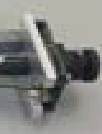 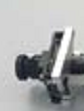 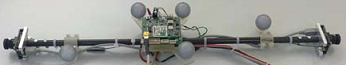 Visual odometry
Visual odometry
TL
TR
T'R
T'L
Estimate metric scale , 
Fusion
6D motion
Transformation constraint
t2
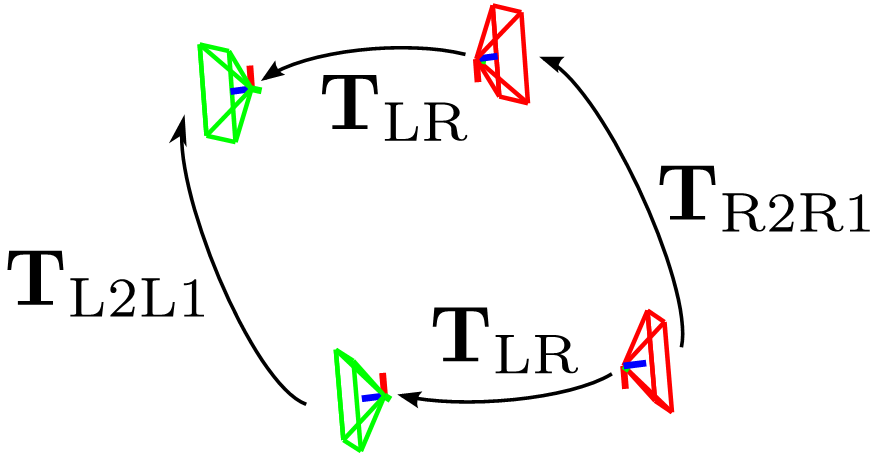 Where:
TL2L1: transformation of left camera position at t1 to left camera position at t2;
TR2R1: transformation of right camera position at t1 to right camera position at t2;
TLR: transformation of right camera position to left camera position
TLR is computed by “hand-eye” calibration.
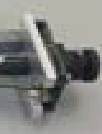 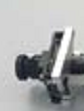 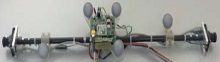 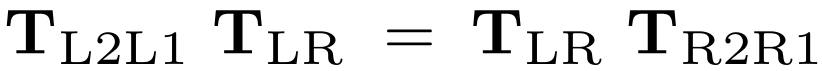 t1
Transformation constraint
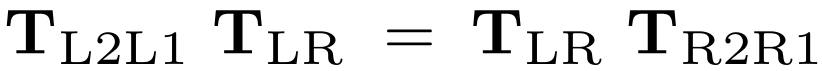 Expanded equation:


 , : scale factors translation metric for right and left camera.

=> 

=> 

Discovering the metric scales
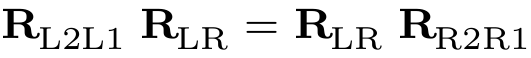 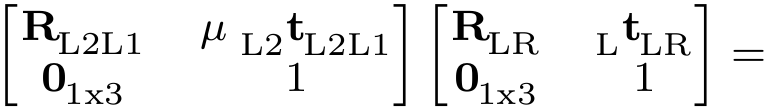 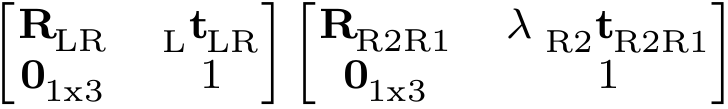 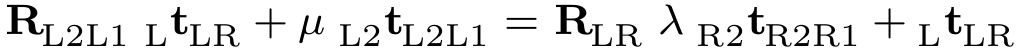 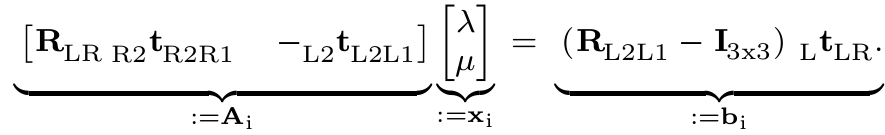 Multi-frame window process
In order to improve accuracy 
=> computing scales based on several consecutive frame.
Assumption the scales are locally constant.
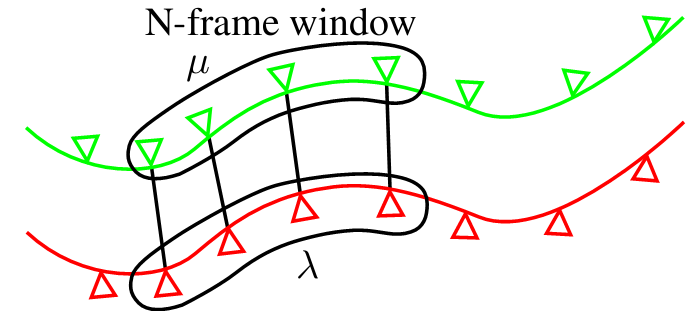 From frame 1->2
From frame 2->3

From frame (n-1)->n
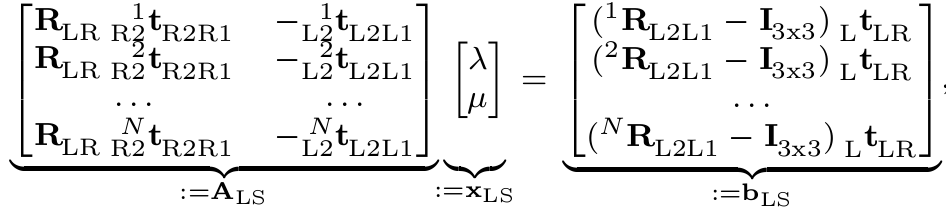 Fusion of two odometry
Estimate the motion in individual camera.
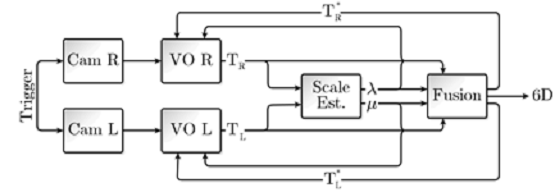 Compute corresponding motion covariance
Estimate the motion of common coordinate system
The result is feedback into individual camera frame
Expressing motion in common frame
Transformation of right camera:



Transformation of left camera:



Where: q: quaternion rotation representation.
	 R: rotation matrix.
	 t: translation.
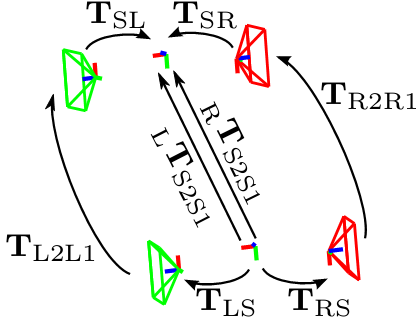 Covariance
Measurement the uncertainty of the estimated incremental motion of the cameras => computing covariance of motion parameters based on projection error:



Where:
 C stands for Left or Right camera.
P : projection function.
Xi : 3D world point.
xi: : 2D image point.
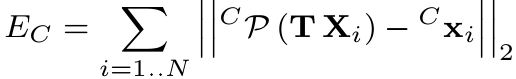 Fusion two motion estimation
Computing residual of motion



Computing weight matrix for correction

Correction value

Fusion:
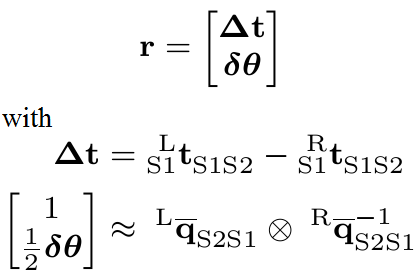 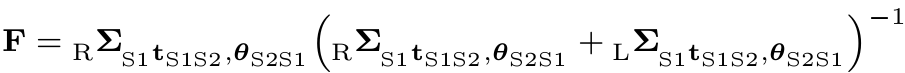 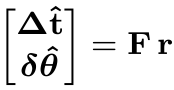 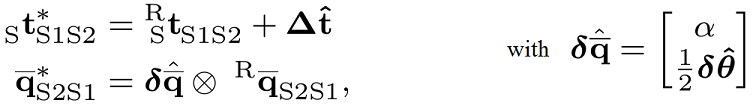 Feedback into individual camera frame
Motion estimate result after fusion:



=> The optimal translation and rotation of each camera are inferred from the fused motion result.


   with C is representative for left or right camera.
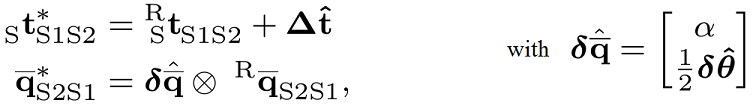 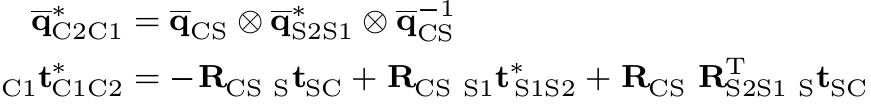 Experiments
System setup 
Stereo cameras with 150oFOV





Cameras system is calibration by “eyes-hand”.
Camera triggering unit: to synchronize images capture.
Vicon motion capture system: to validate of motion estimation.
CPU core i7 2.8Ghz, 4GB RAM
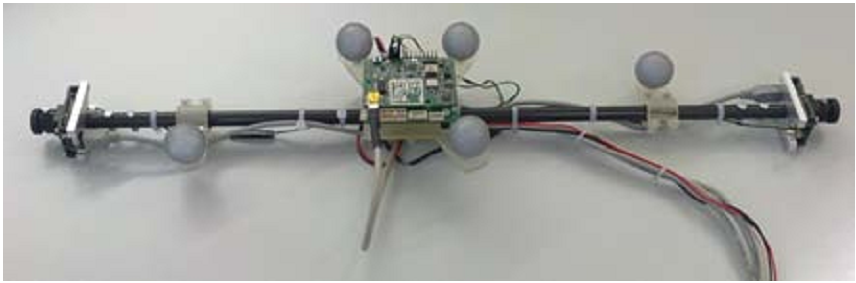 Experiments
Data collected in circular trajectory.
Monocular VO in each camera without scale estimation or fusion step.
VO with scale estimation but not fusion.
VO with scale estimation and fusion.
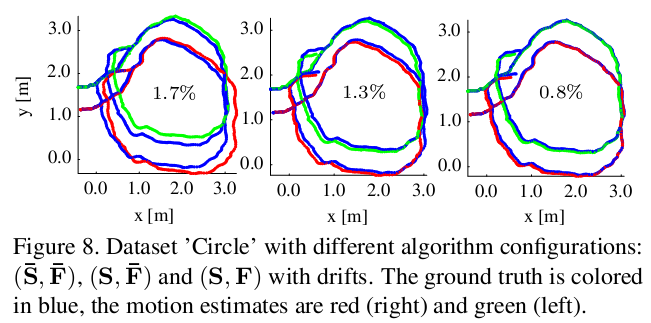 [Speaker Notes: S: scale. F: fusion.]
Experiments
Evaluation the ratio of the incremental translation from estimated and ground truth.
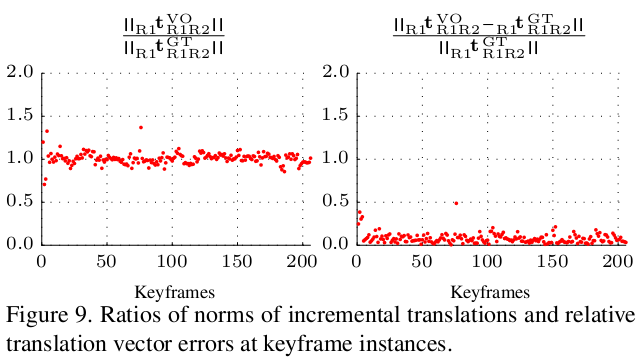 Experiments
Data collected in straight motion and little rotation.
Monocular VO in each camera without scale estimation or fusion step.
VO with scale estimation but not fusion.
VO with scale estimation and fusion.
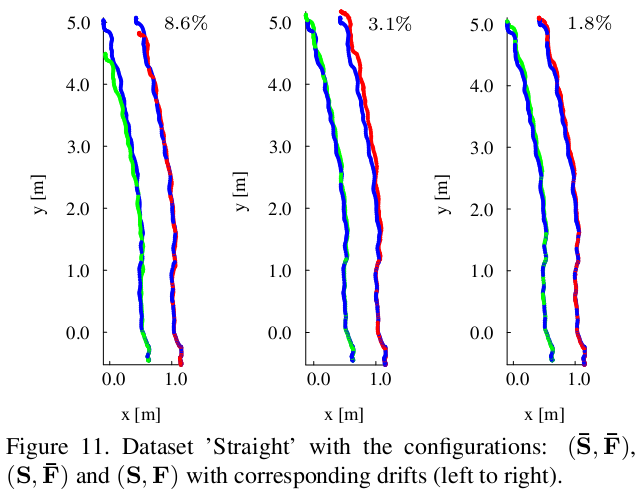 Experiments
Evaluation on standard deviation of the scale estimation, number of inliers in the RANSAC scheme, and motion degeneracy (planar motion, almost no rotation,..)
Straight motion and little rotation
Circular motion
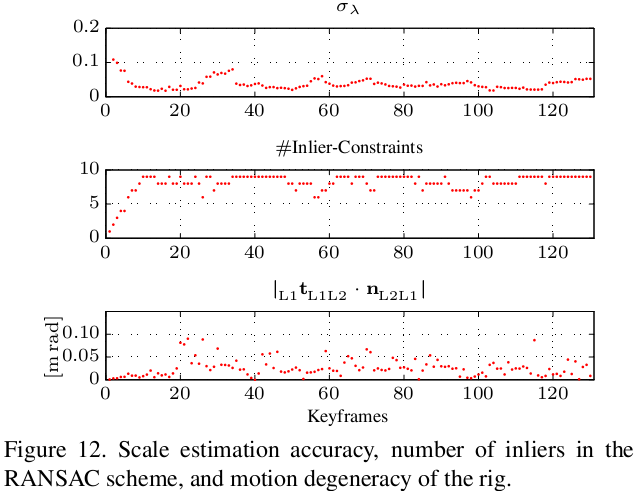 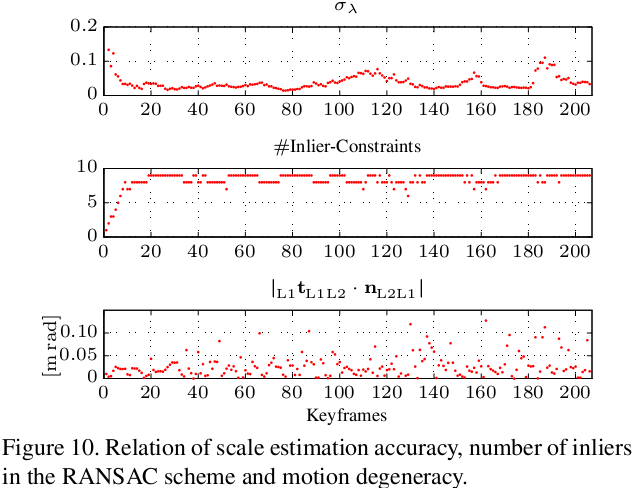 Experiments
Comparison on the norm of ratio the incremental translation from estimated and ground truth.



Time consuming
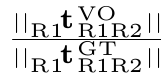 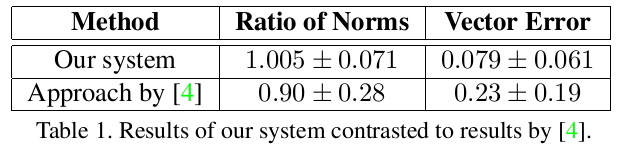 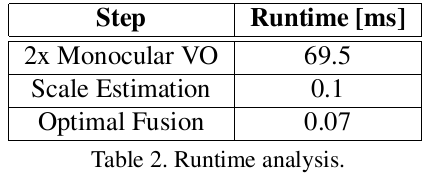 [4] B. Clipp, J.-H. Kim, J.-M. Frahm, M. Pollefeys, and R. Hart-ley. Robust 6DOF Motion Estimation for Non-Overlapping, Multi-Camera Systems. IEEE Workshop on Applications of Computer Vision 2008, pages 1–8,
Conclusion
Proposed the method for estimating metric 6DOF motion of stereo non-overlapping FOV. 
Application indoor environment. 
Advantages:
Lager FOV due to avoid common view of two camera.
Suitable for parallel process. 
Disadvantages:
Short term tracking landmark => unsuitable for back confirm and correct error.
Low accuracy in the straight motion.
Thank you for attention!
Quaternion and rotation matrix
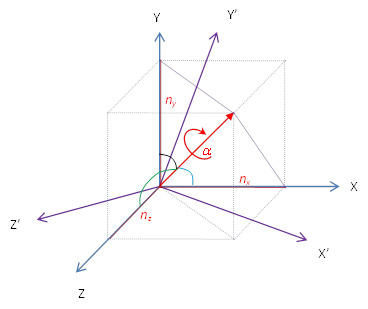 Rotation matrix:
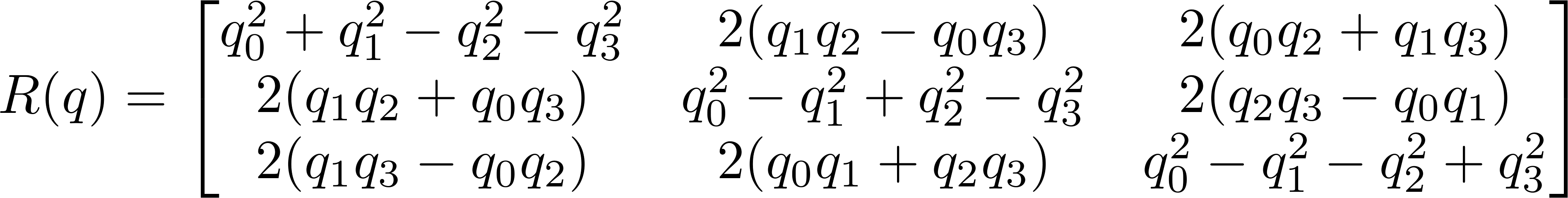 Quaternion vs. Euler angle
Convert quaternion to Euler angle (Tait–Bryan rotation)




Convert Euler angle to quaternion
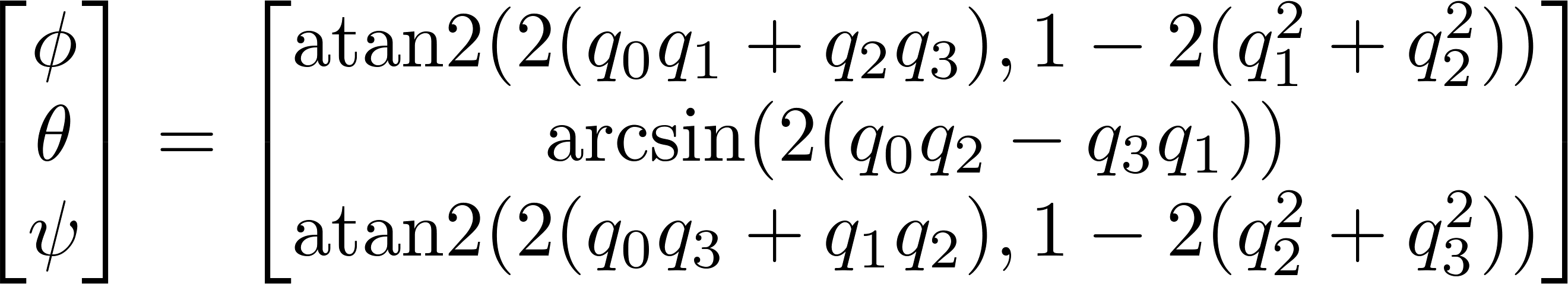 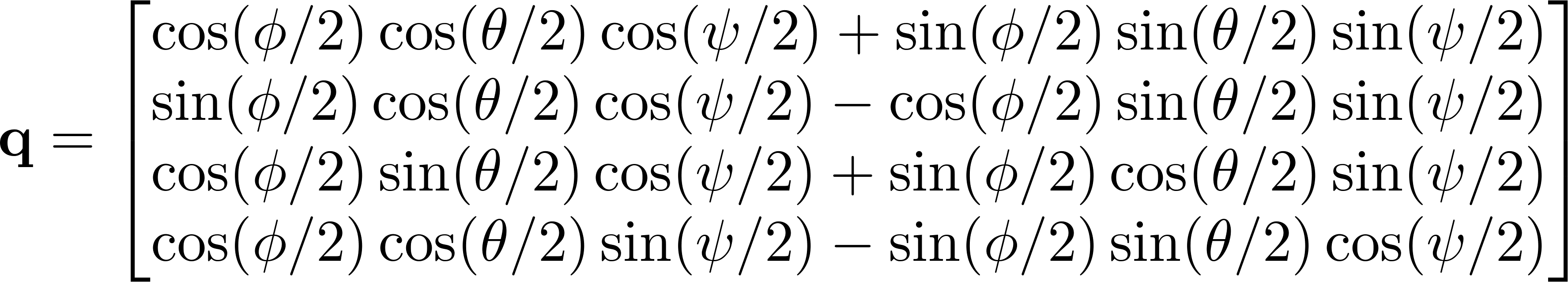 Quaternion product
q1 q2 =(s1s2-v'1v2, s1v2+ s2v1+v1v2)

Where:
q1=(s1,v1)  
q2=(s2,v2)  
si: scalar (real) component for quaternion
vi: vector (imaginary) components for quaternion 
: quaternion product
 : cross product
Covariance of motion
The covariance of the motion parameters


Covariance matrix


Where: 2 is the estimated variance of the residual.
	t and rpy represent the translation and Euler angles
Covariance matrix rewrite in quaternion 


where RBI consists of rotation matrices along its diagonal
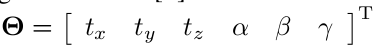 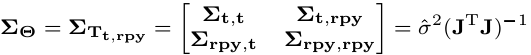 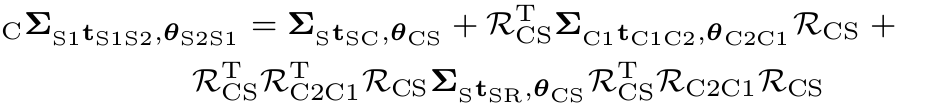 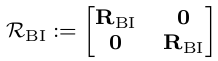 Jacobian Matrix
F Jacobian matrix of motion function f(X,u)



=>
EKF Process
Formulation:
State transition
Observation 
Predict:
Predicted state estimate 
Predict covariance estimate
Update:
Measurement residual:
Residual covariance:
Kalman gain:
Update state estimate:
Update covariance estimate :
Noise: w=[xw ,yw ,w]T
            Covariance matrix Q=E[wwT]
Noise: v=[xv ,yv ]T
            Covariance matrix R=E[vvT]